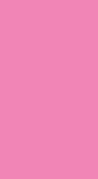 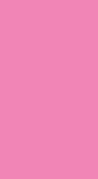 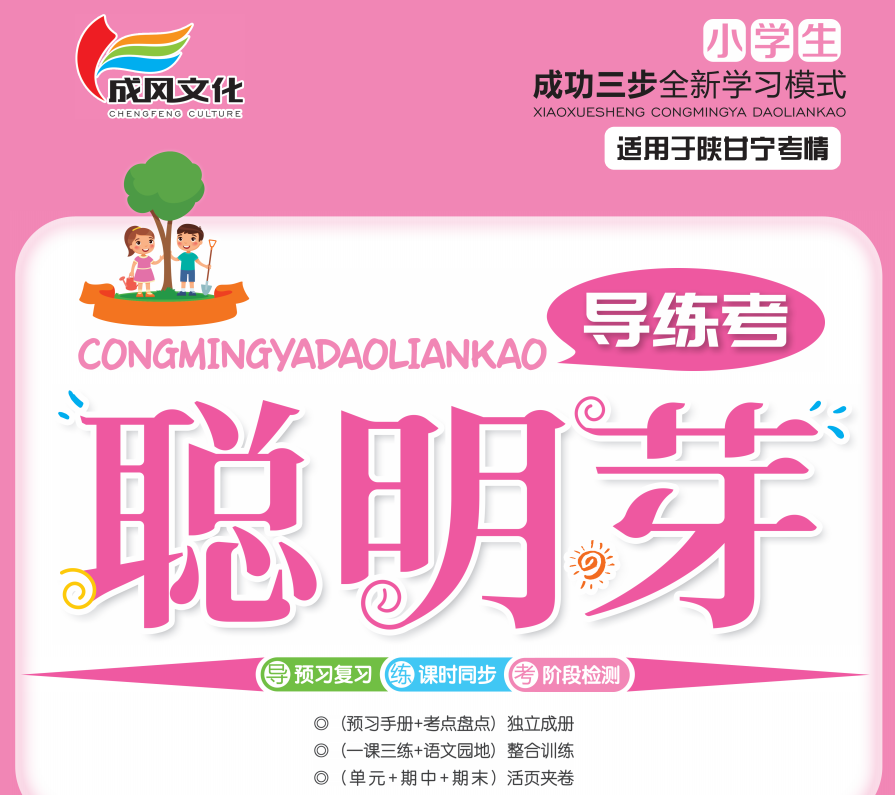 第四单元
11军神
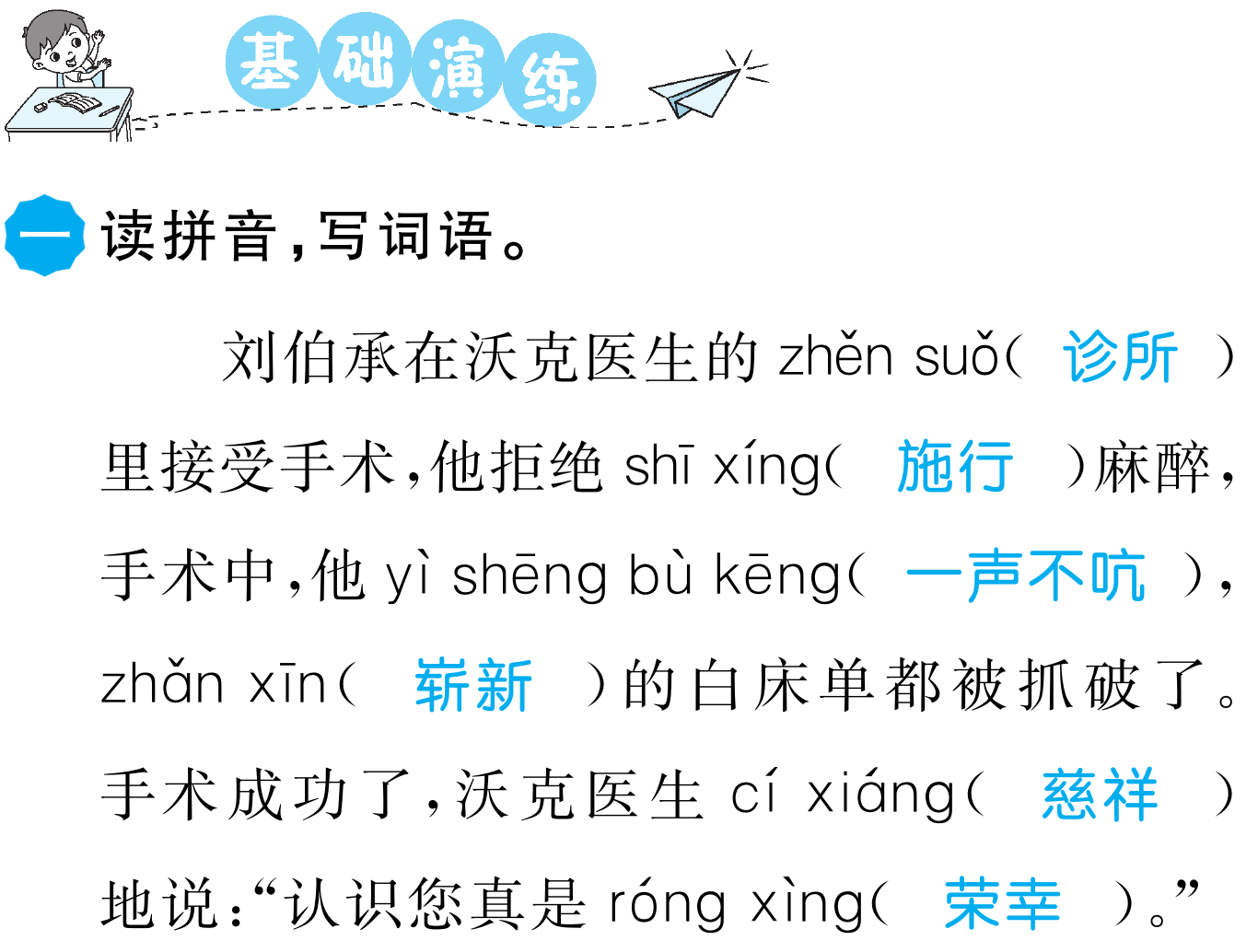 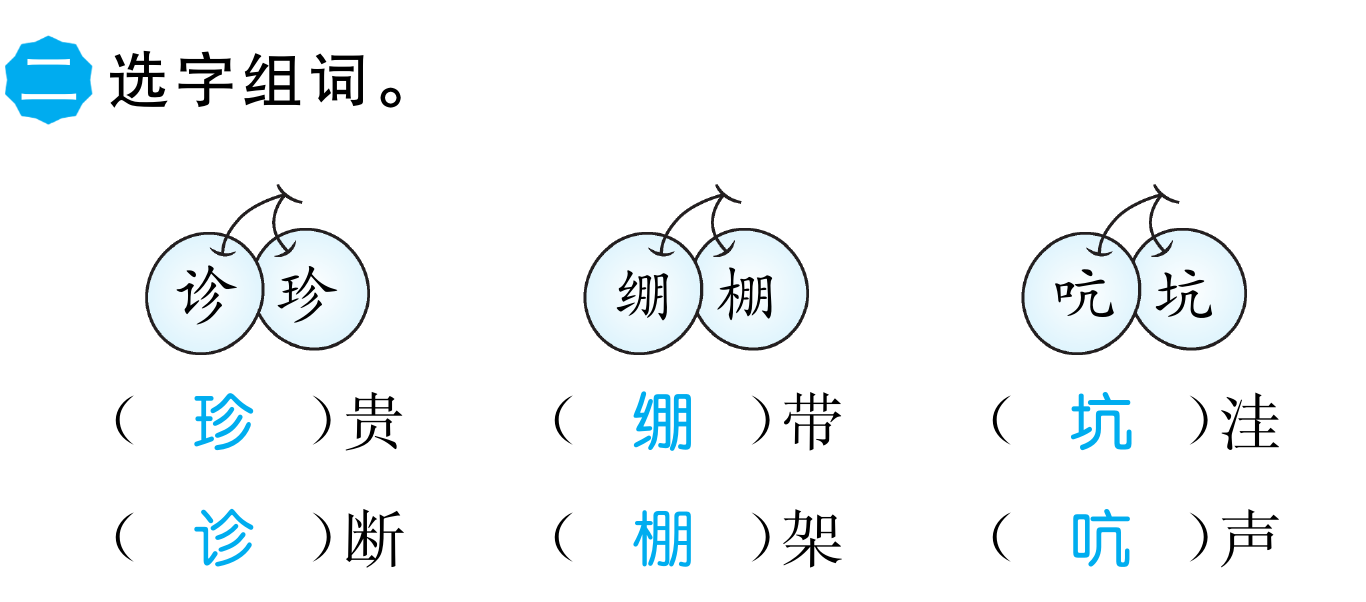 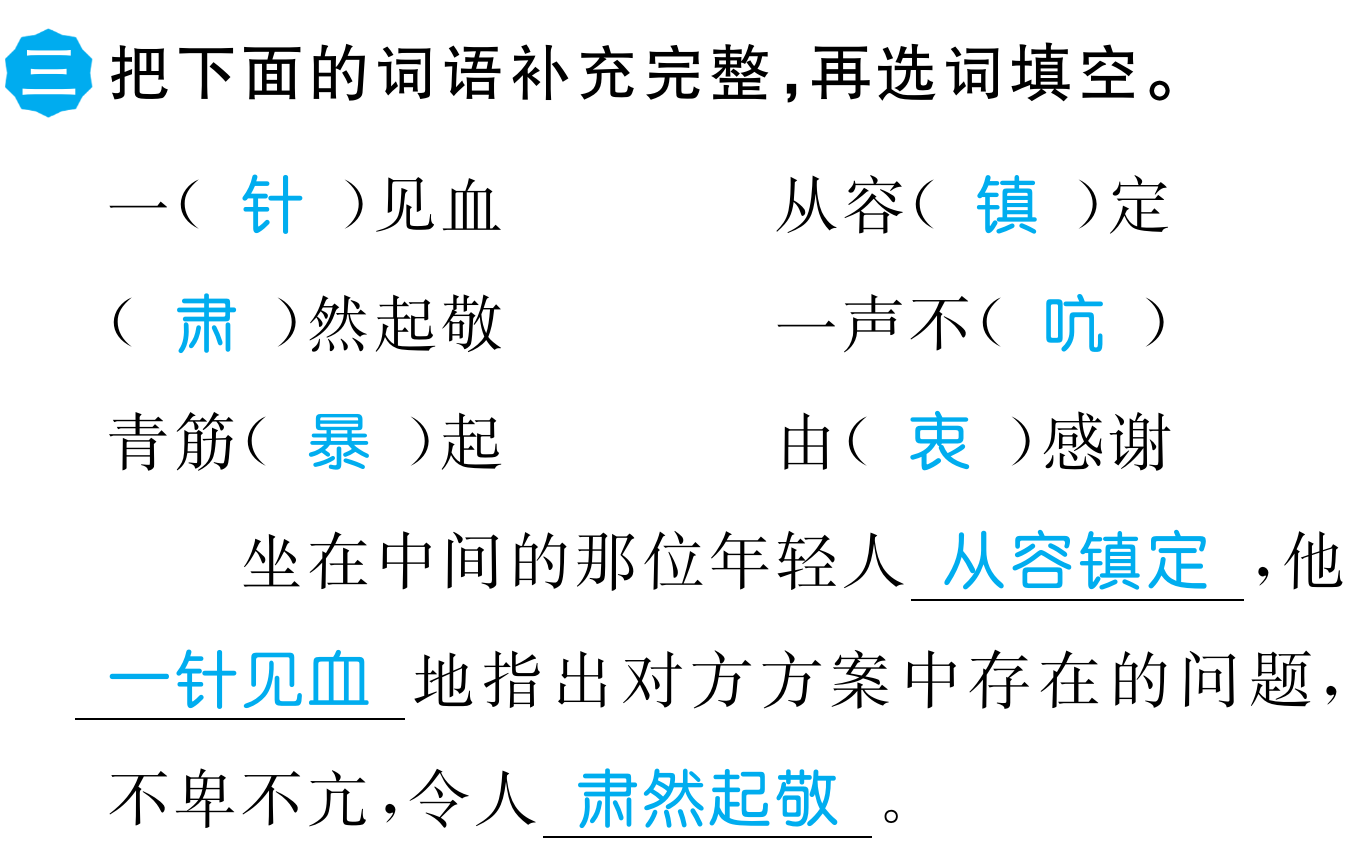 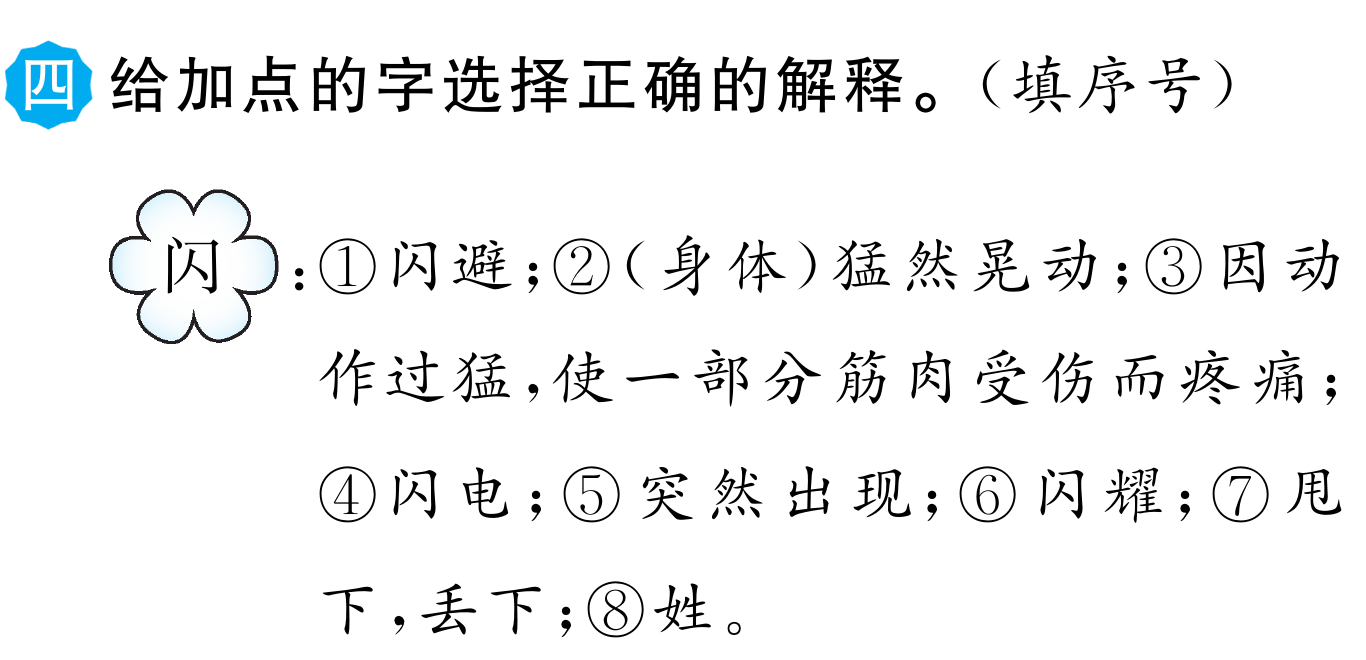 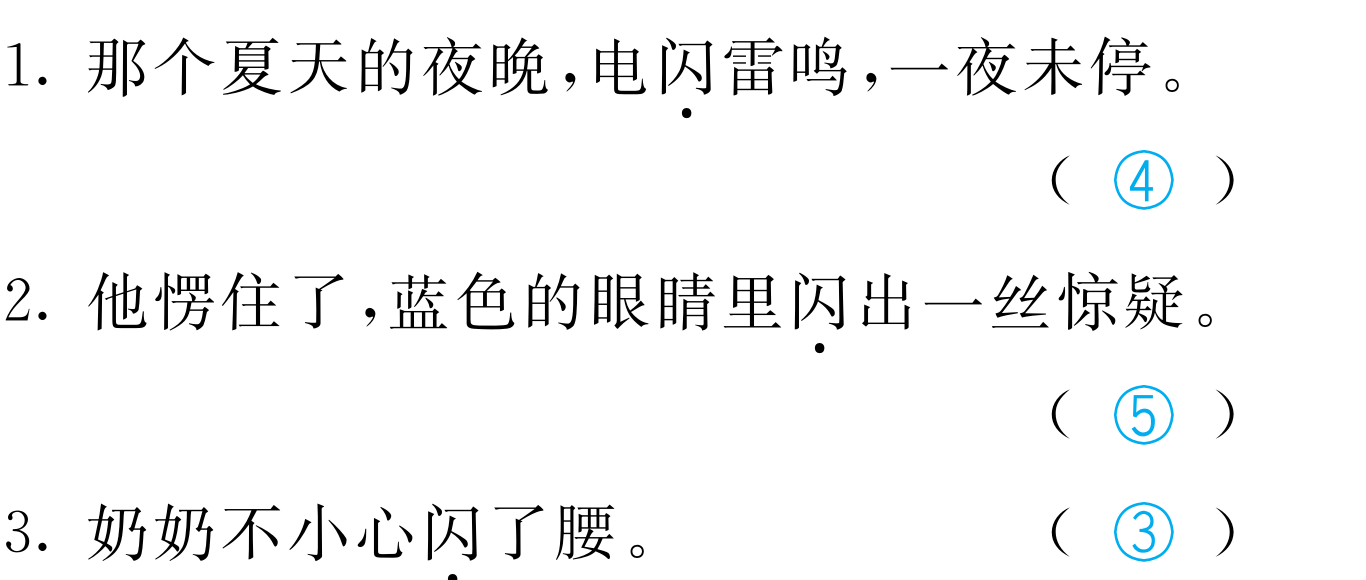 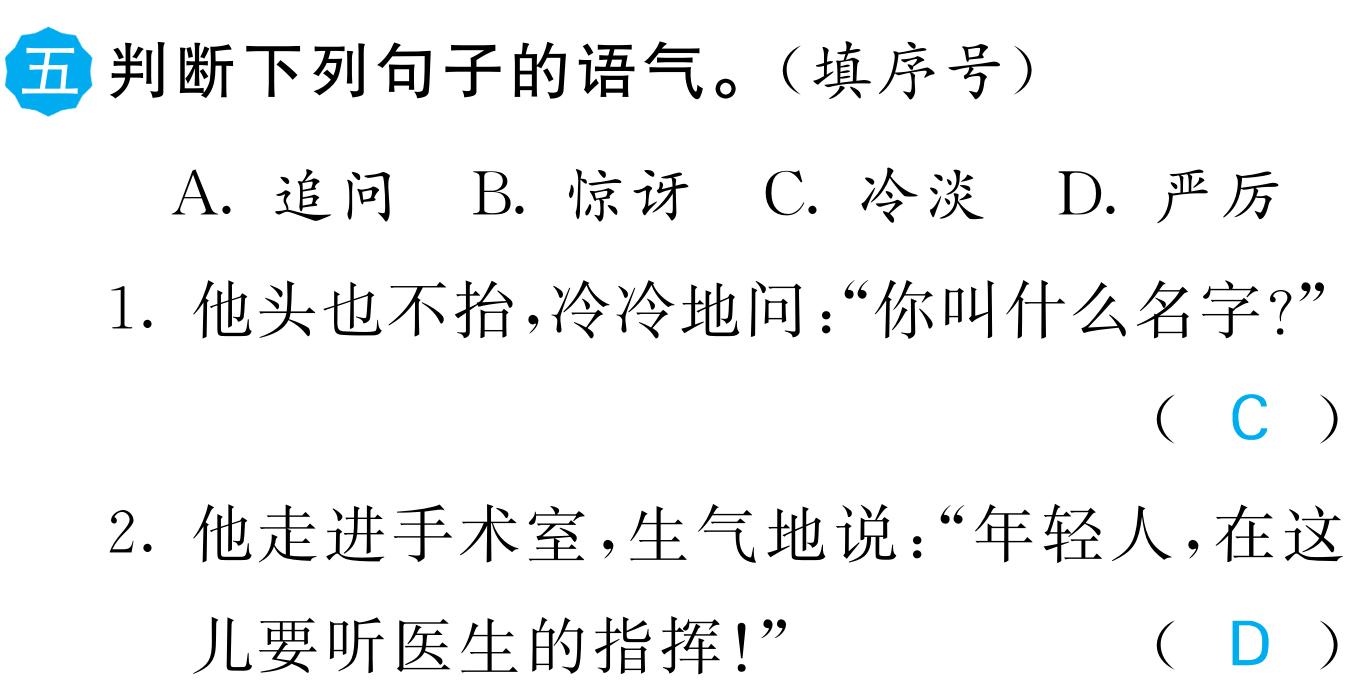 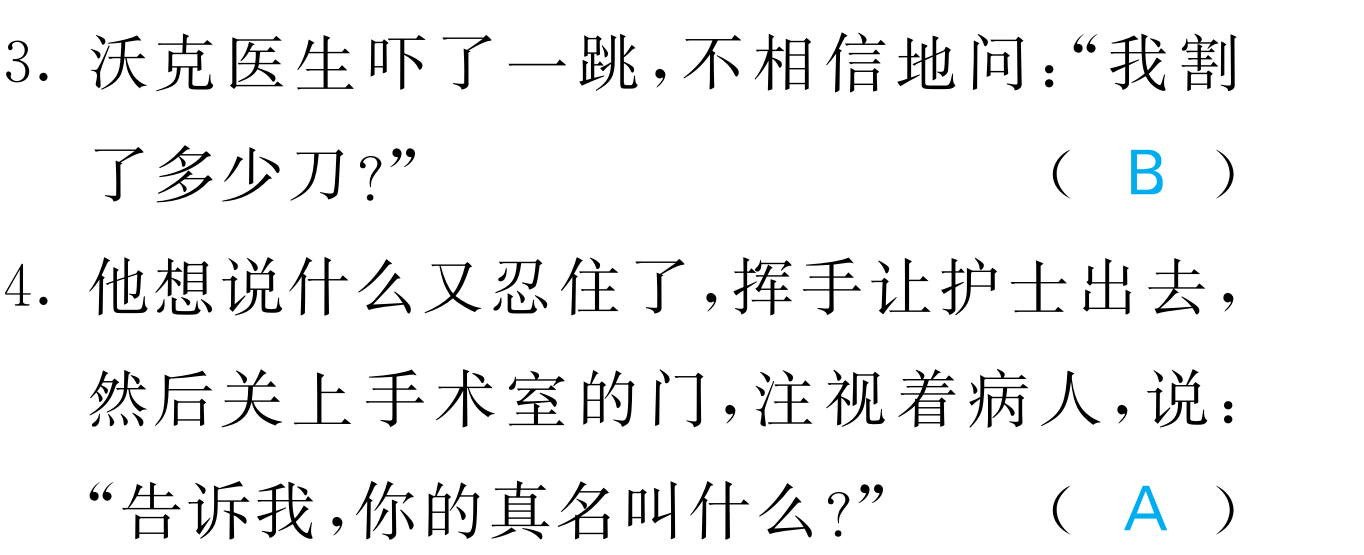 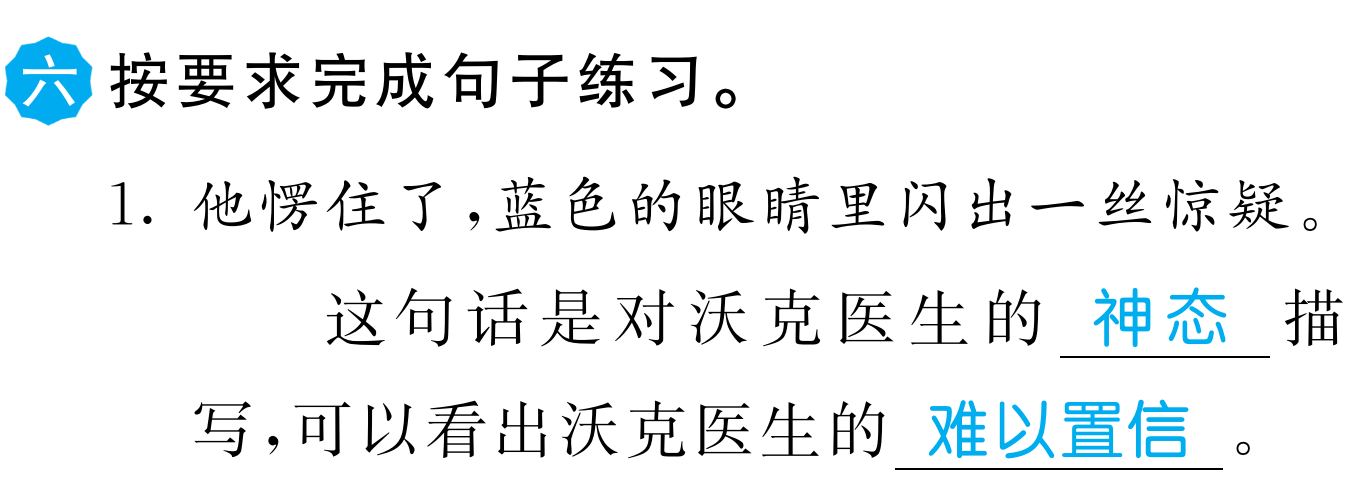 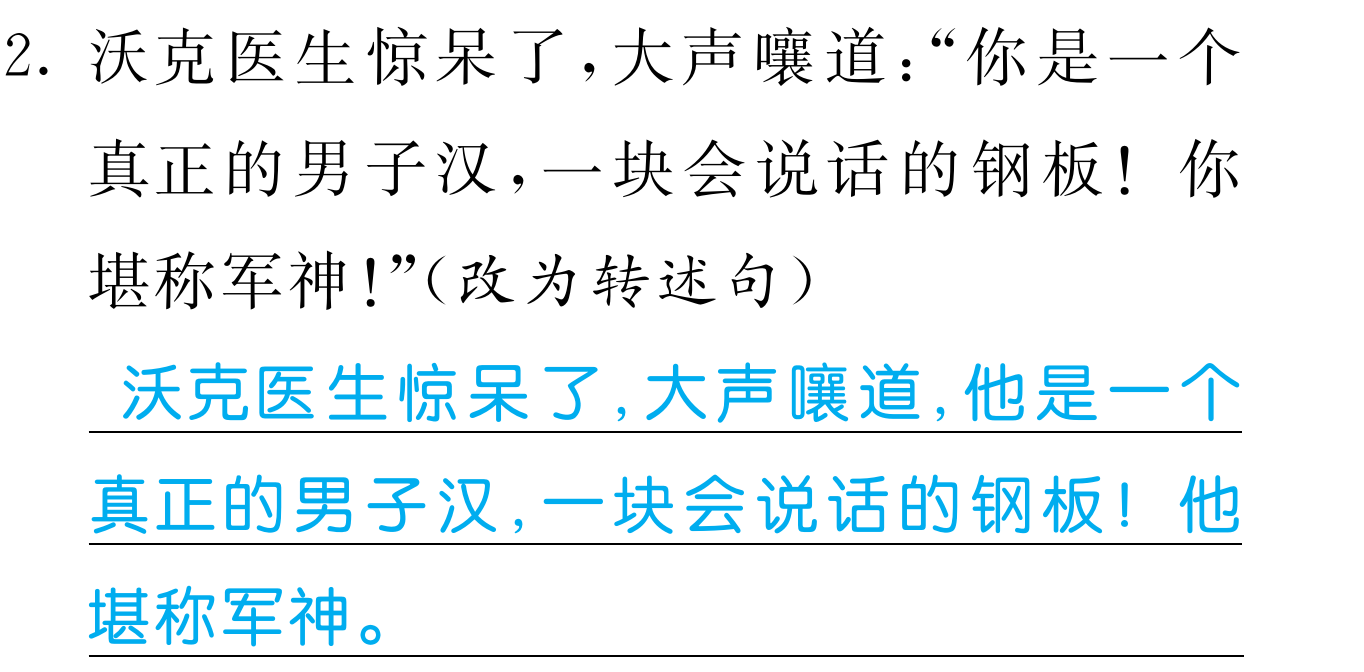 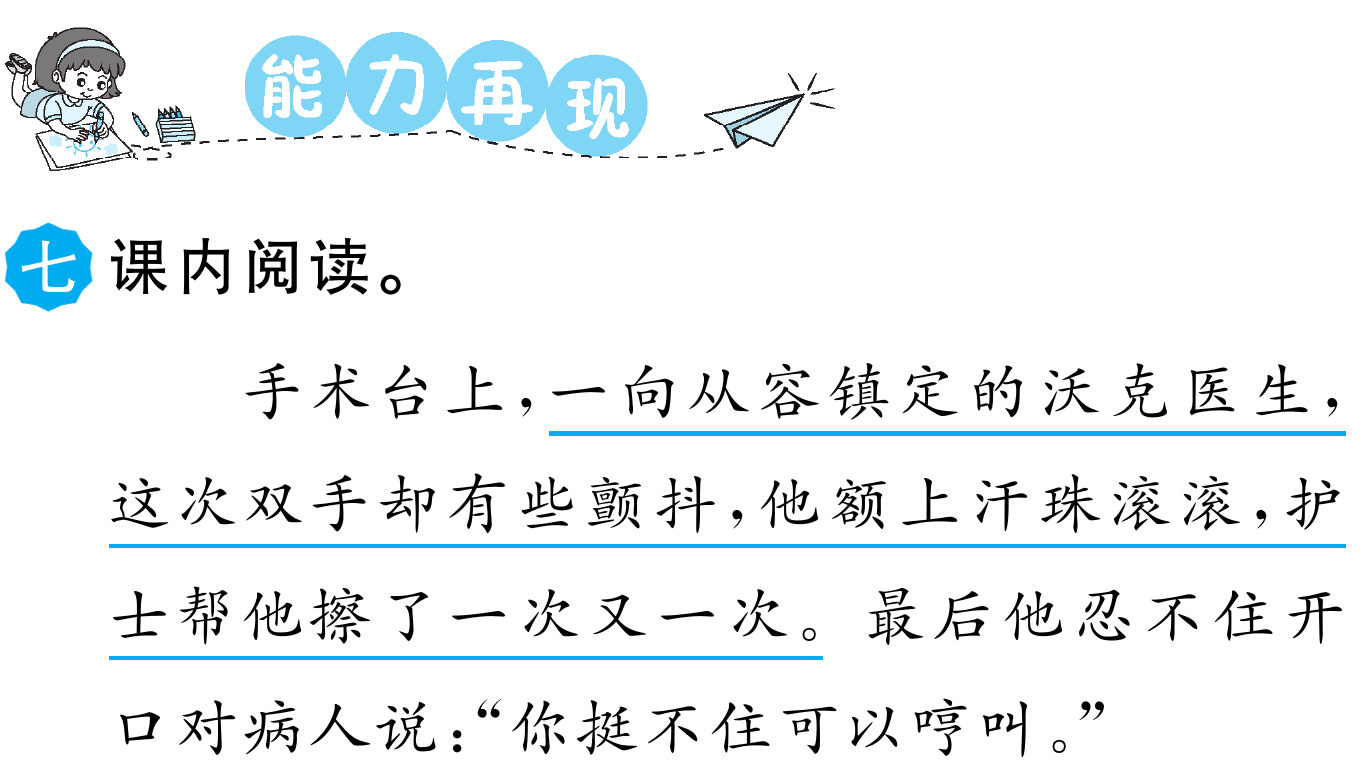 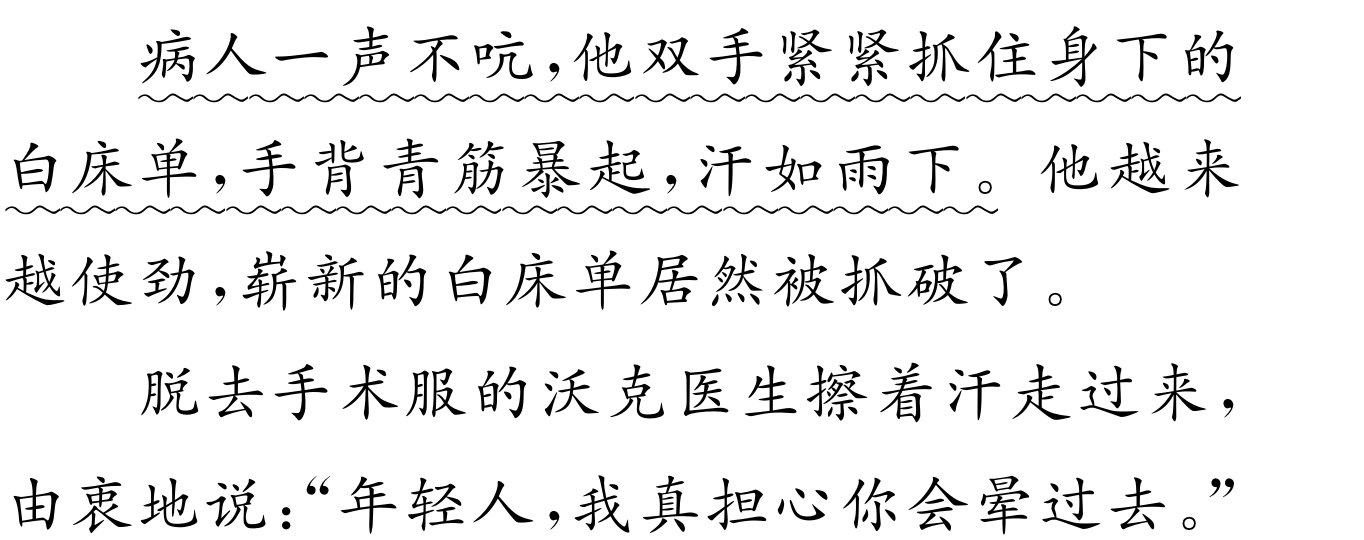 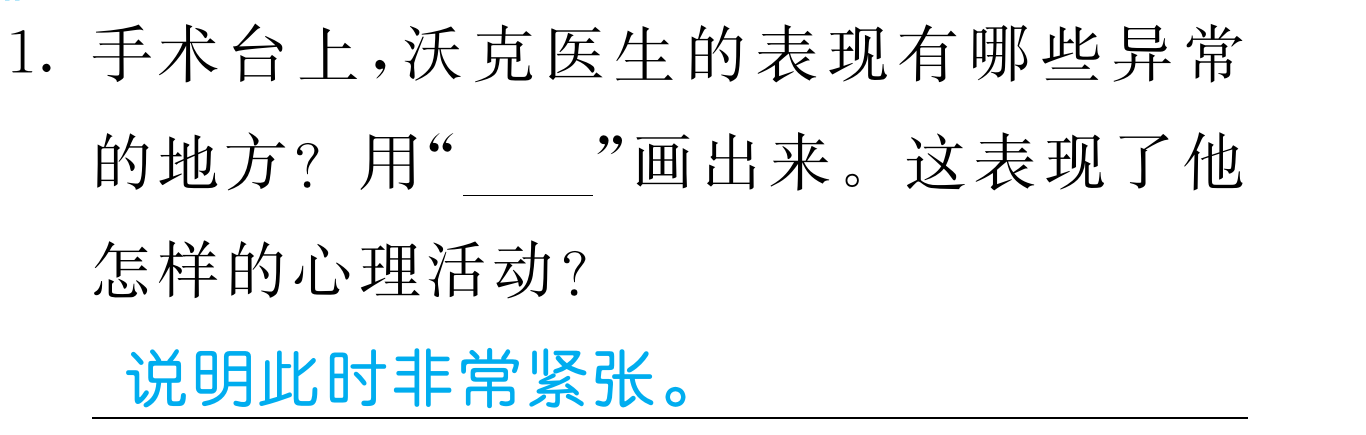 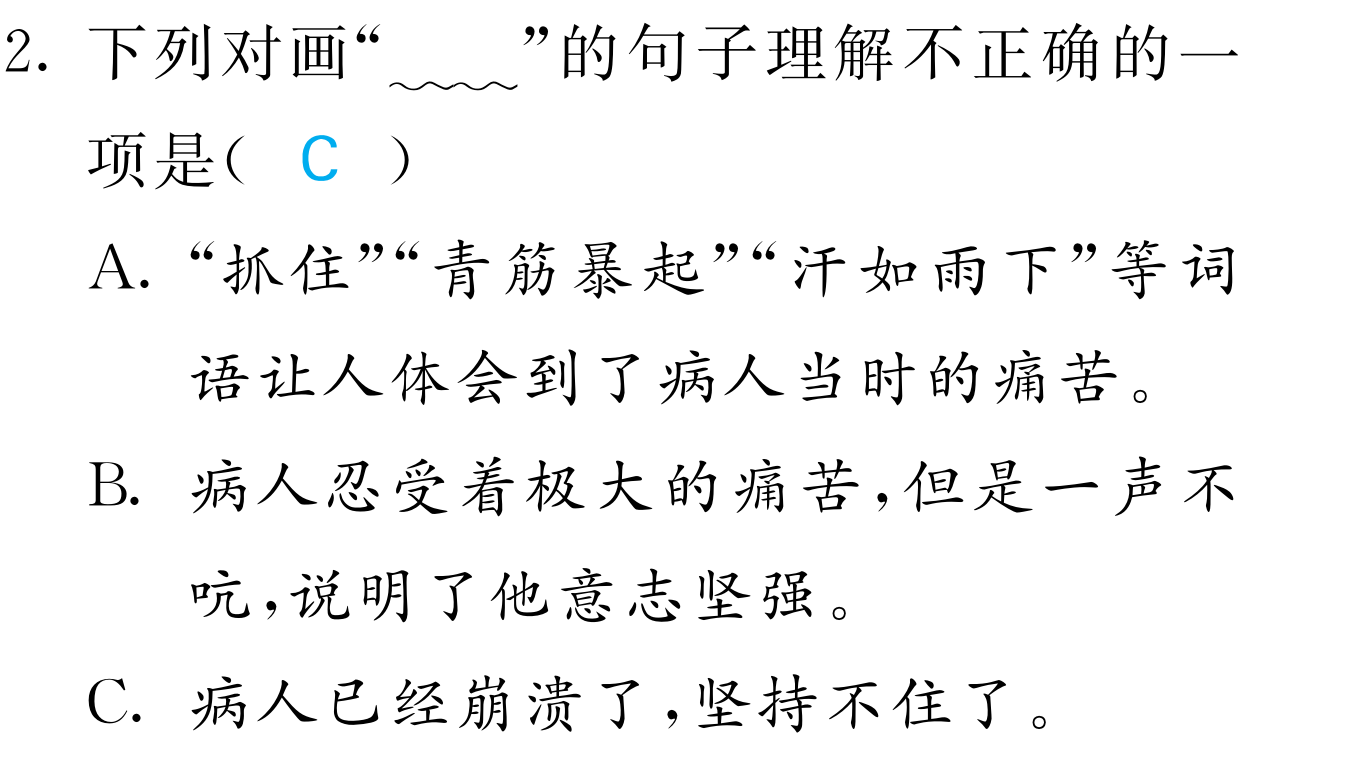 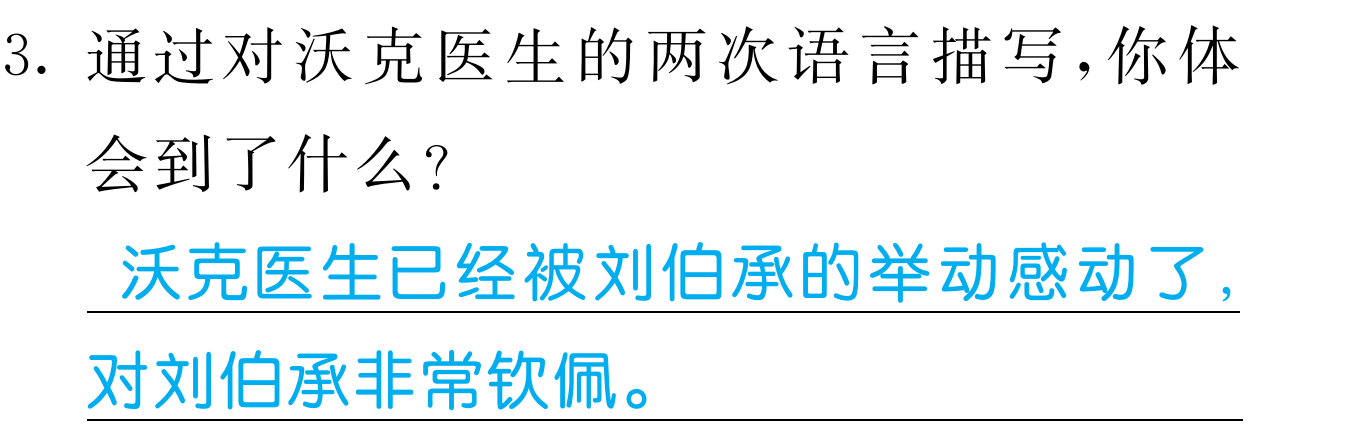 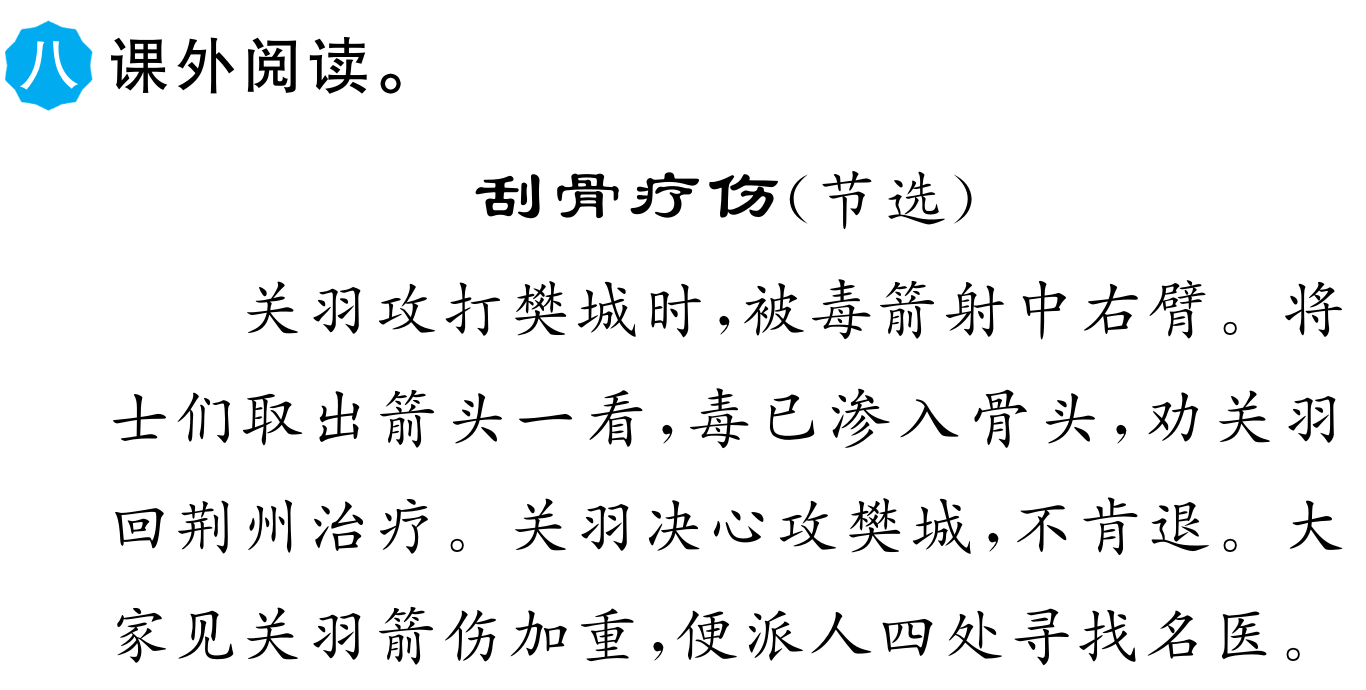 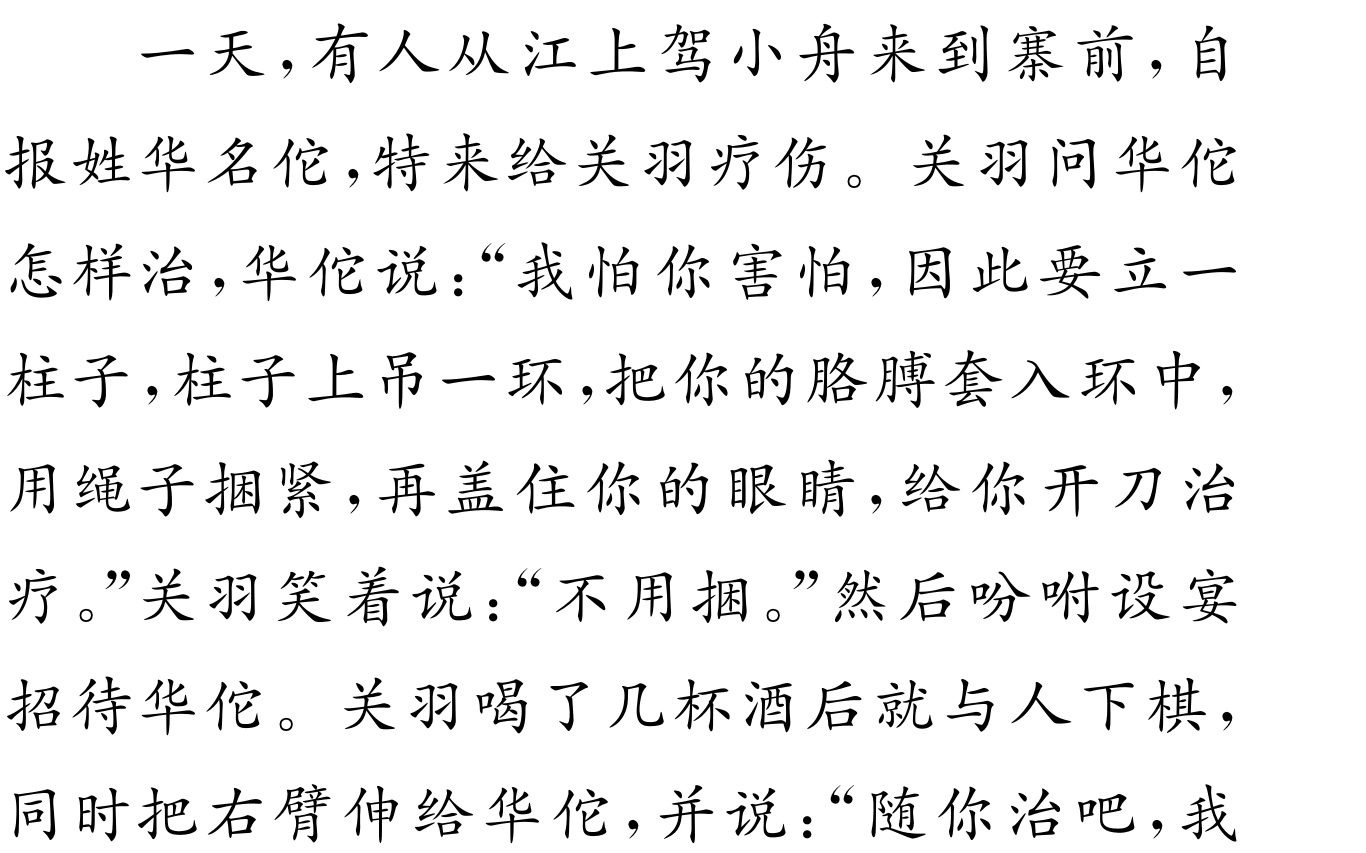 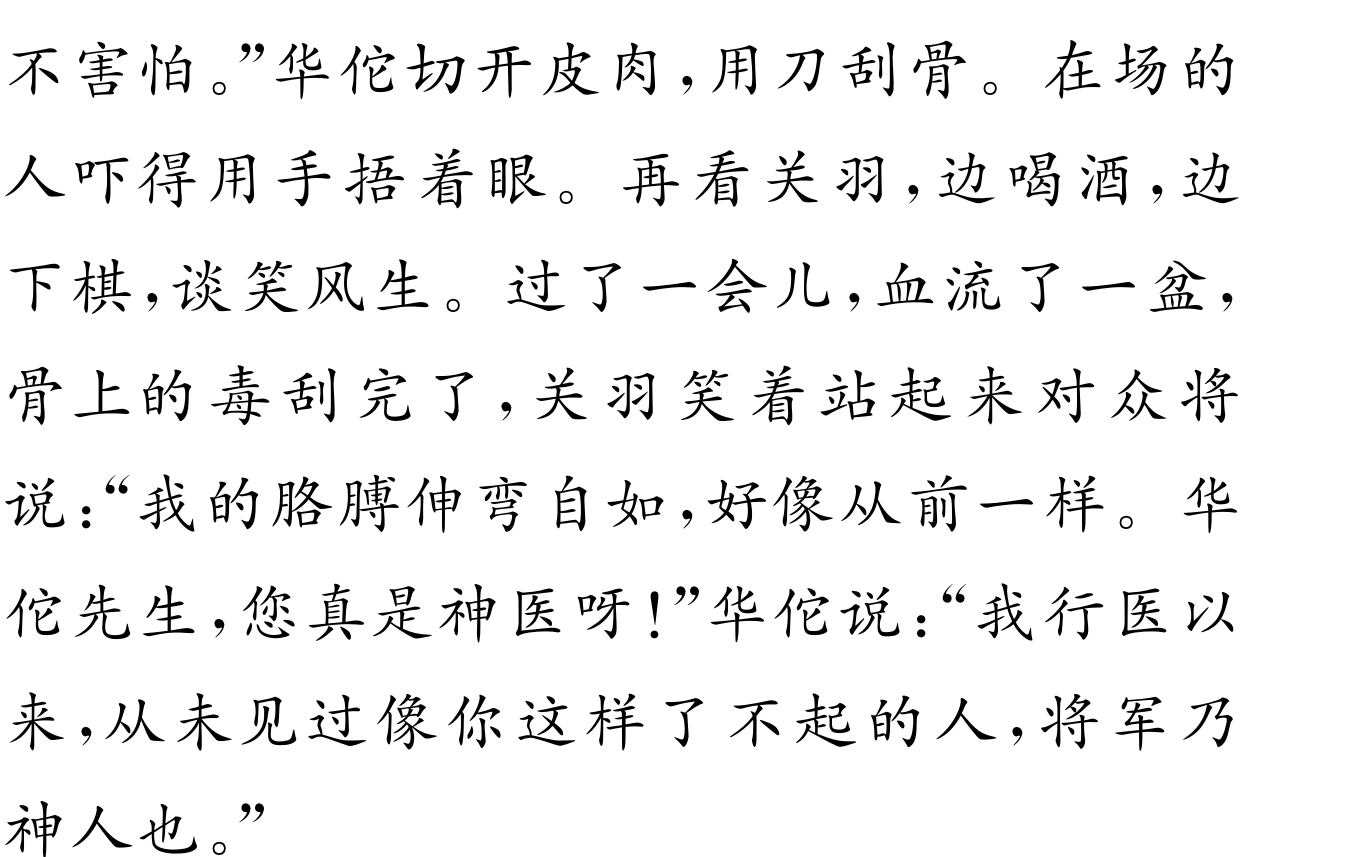 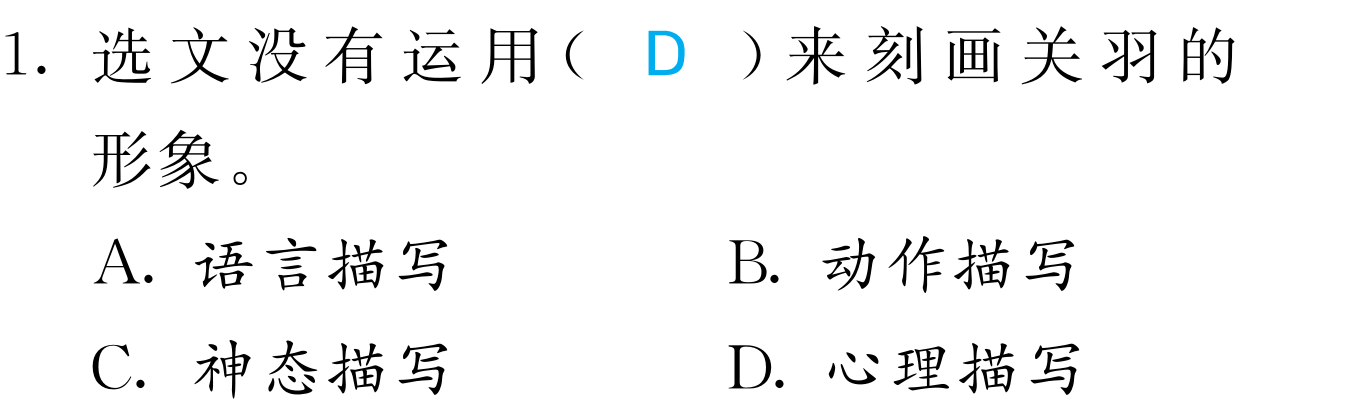 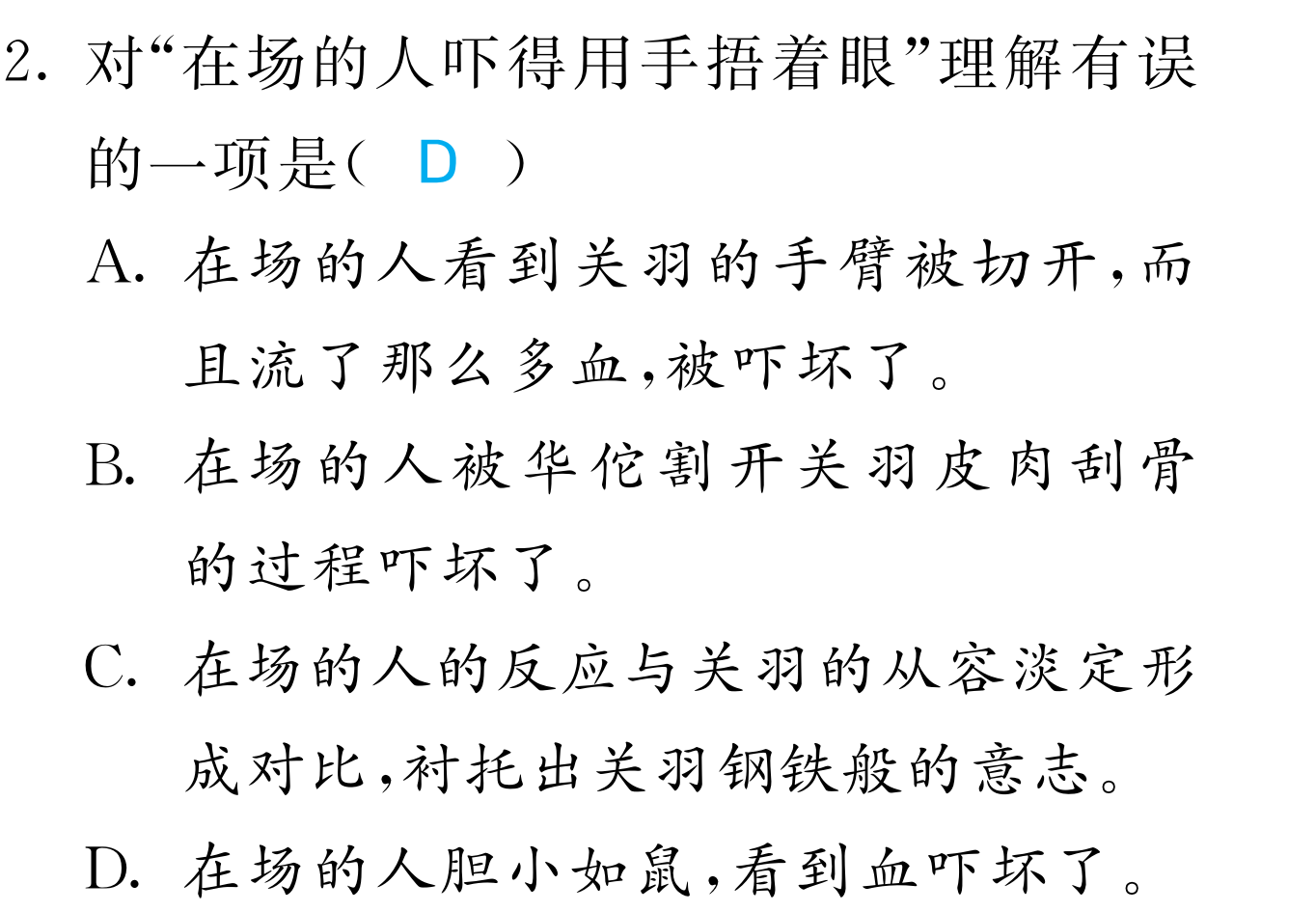 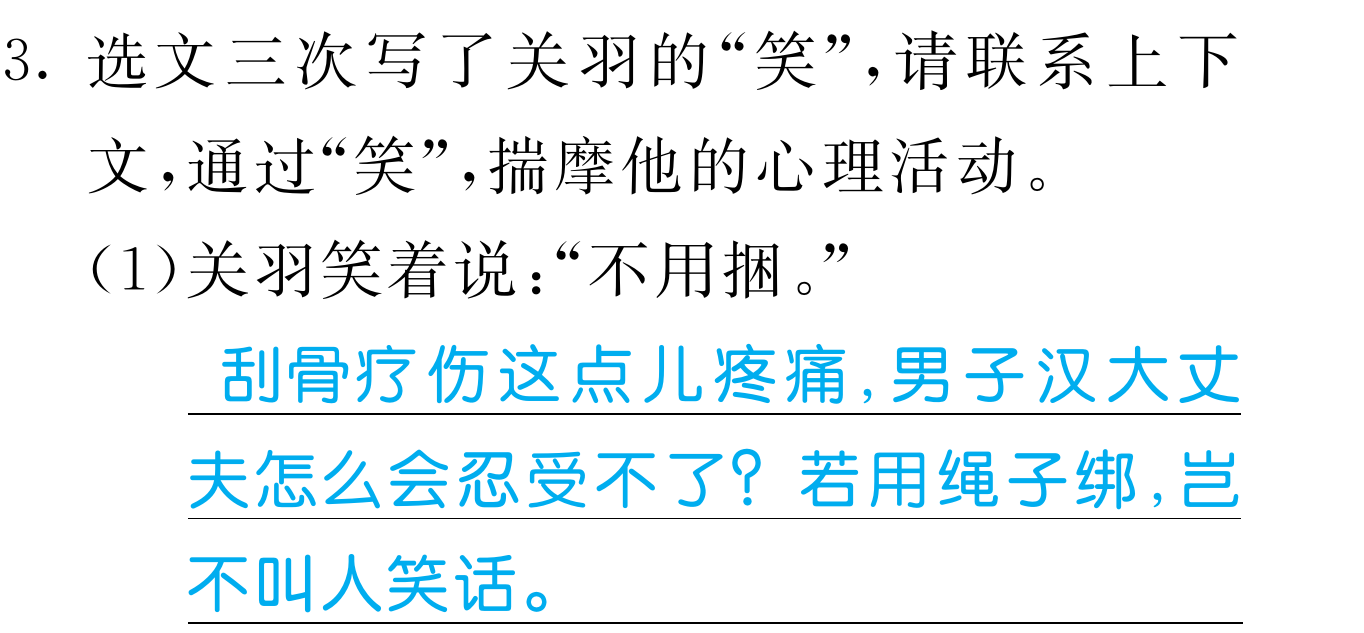 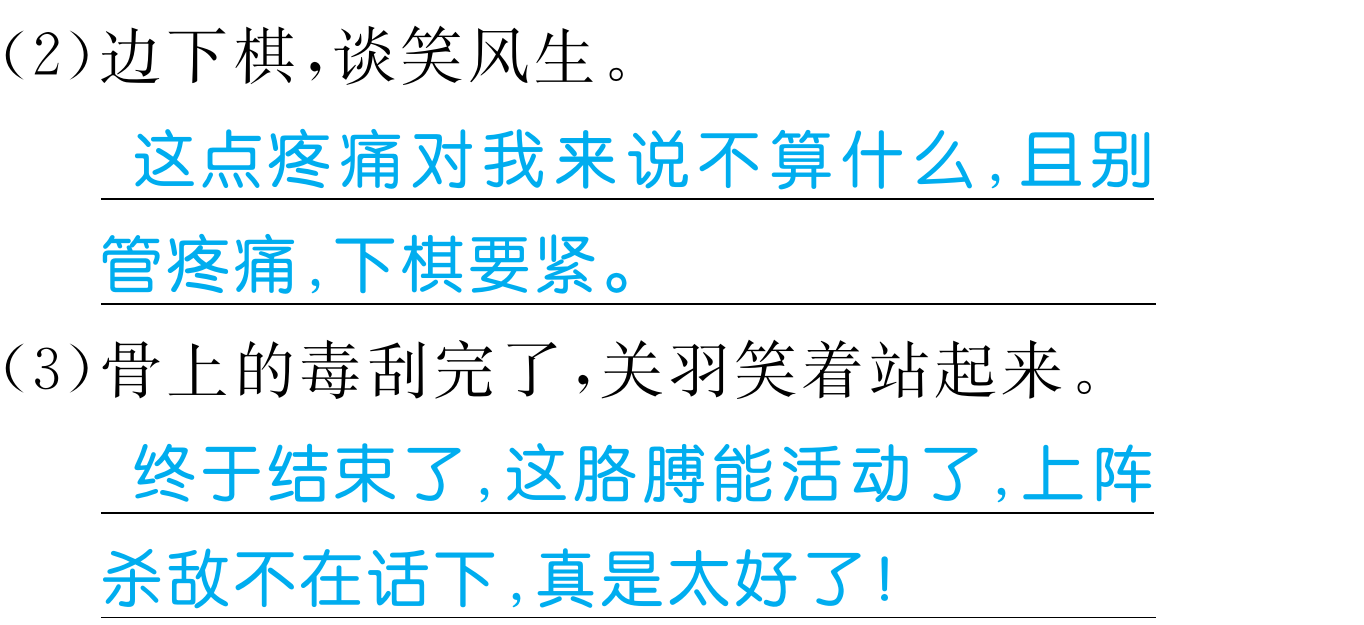 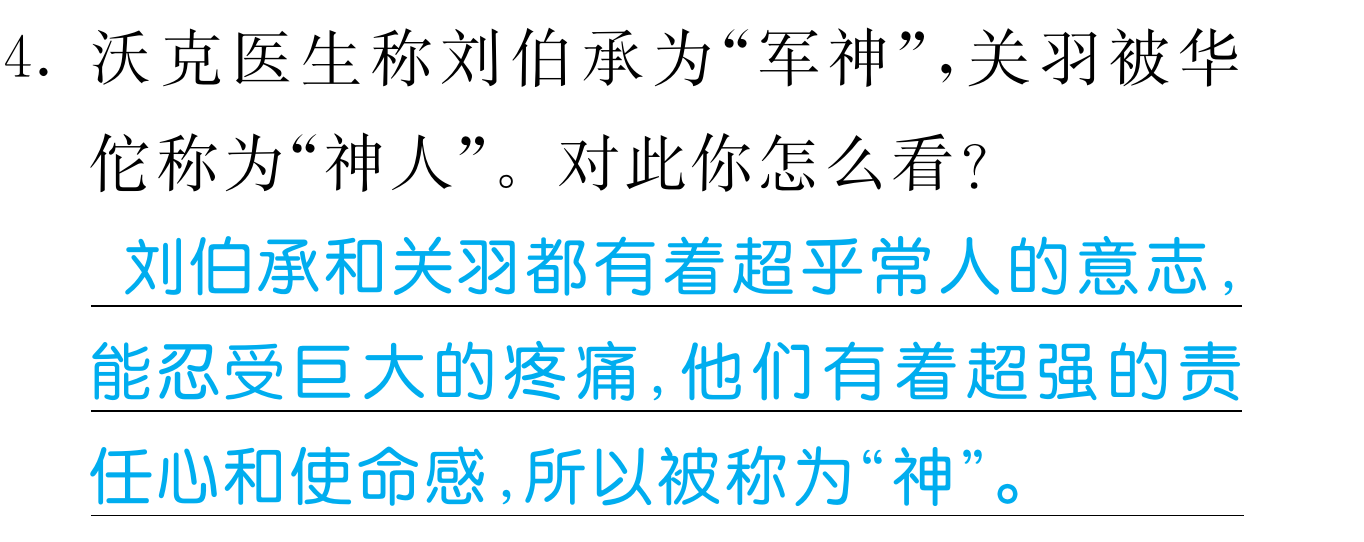 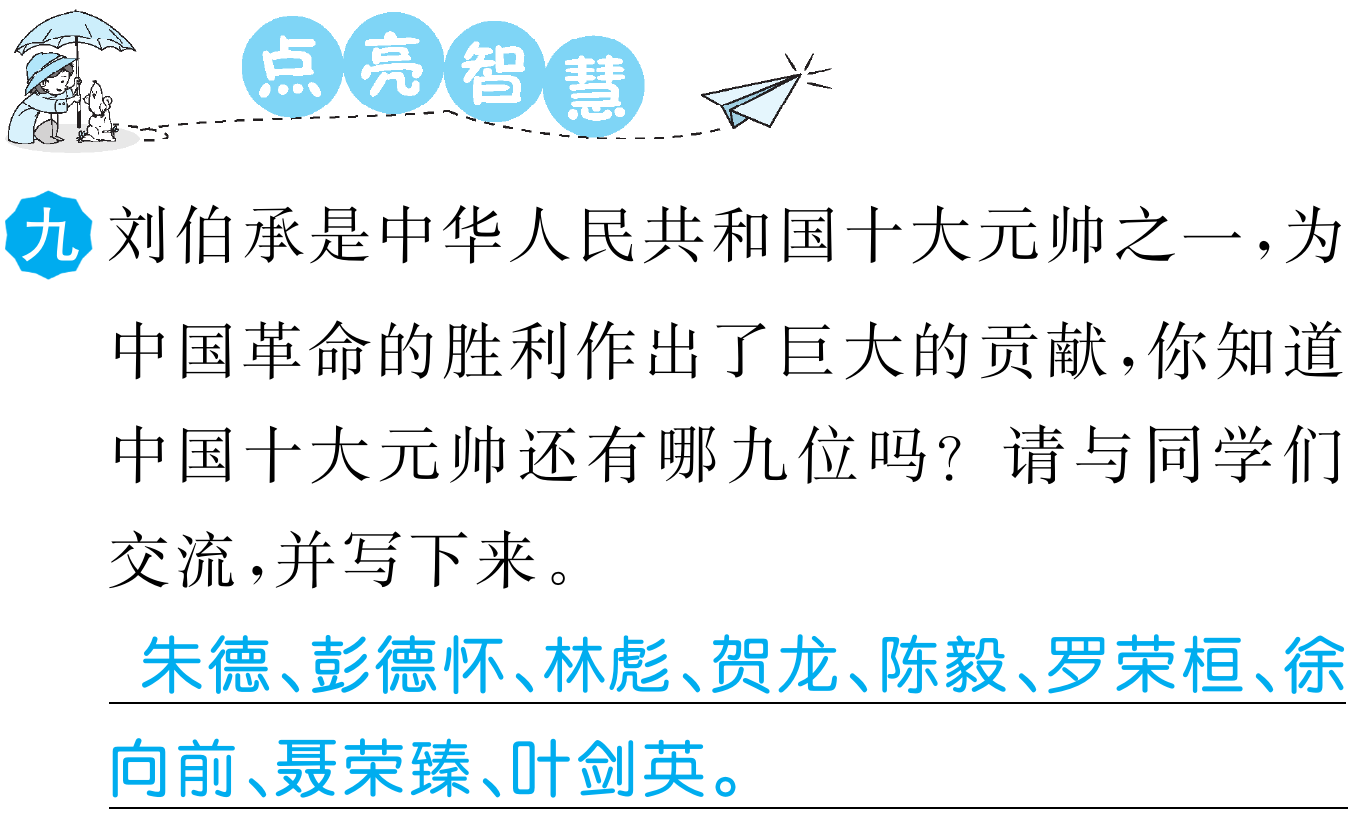 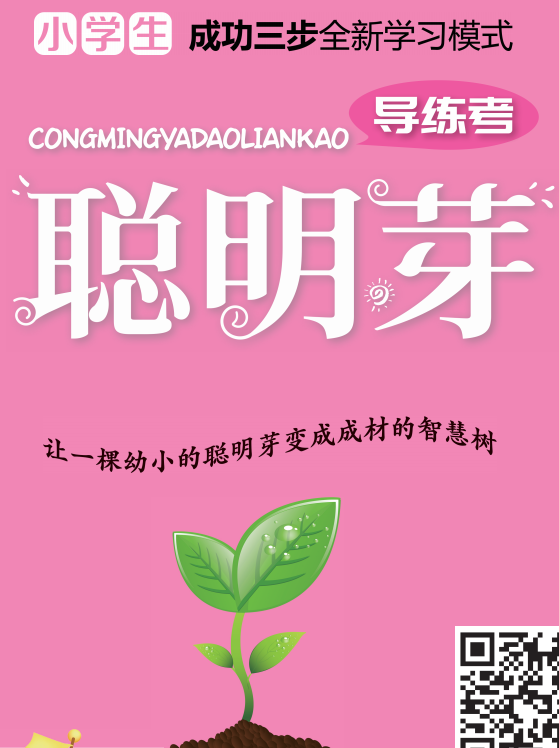 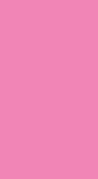 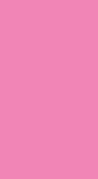 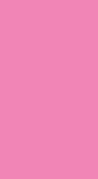 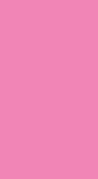